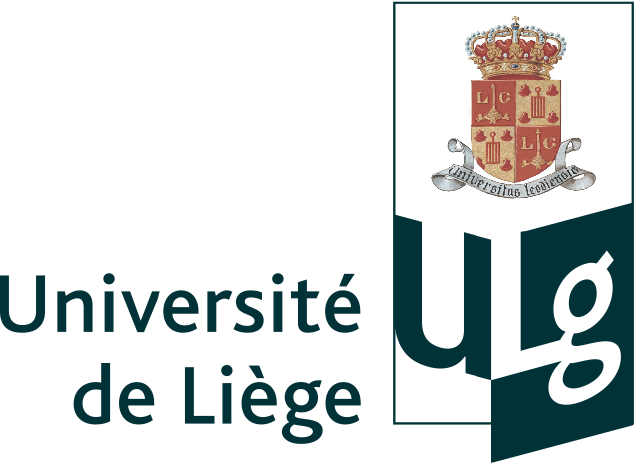 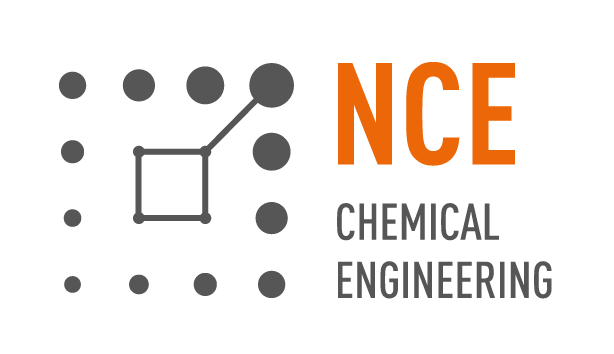 Synthesis of tailored materials 
by the sol-gel process

Stéphanie LAMBERT
Department of Chemical Engineering – Nanomaterials, Catalysis, Electrochemistry 
http://www.chimapp.ulg.ac.be – stephanie.lambert@ulg.ac.be
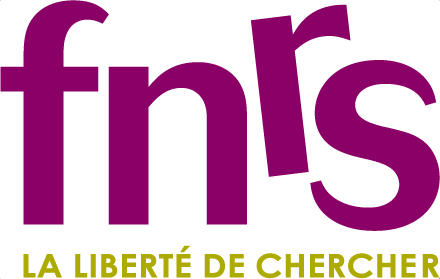 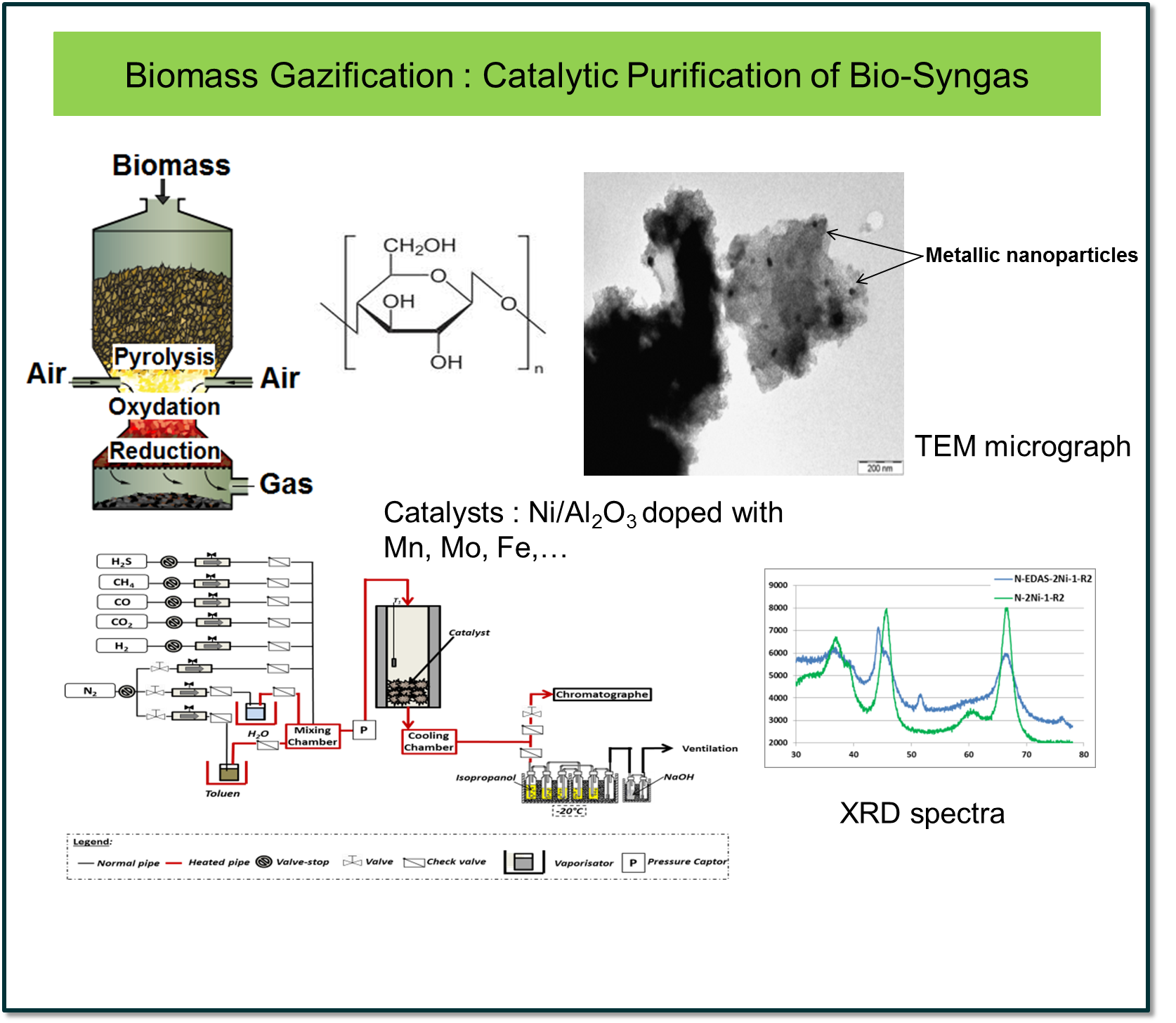 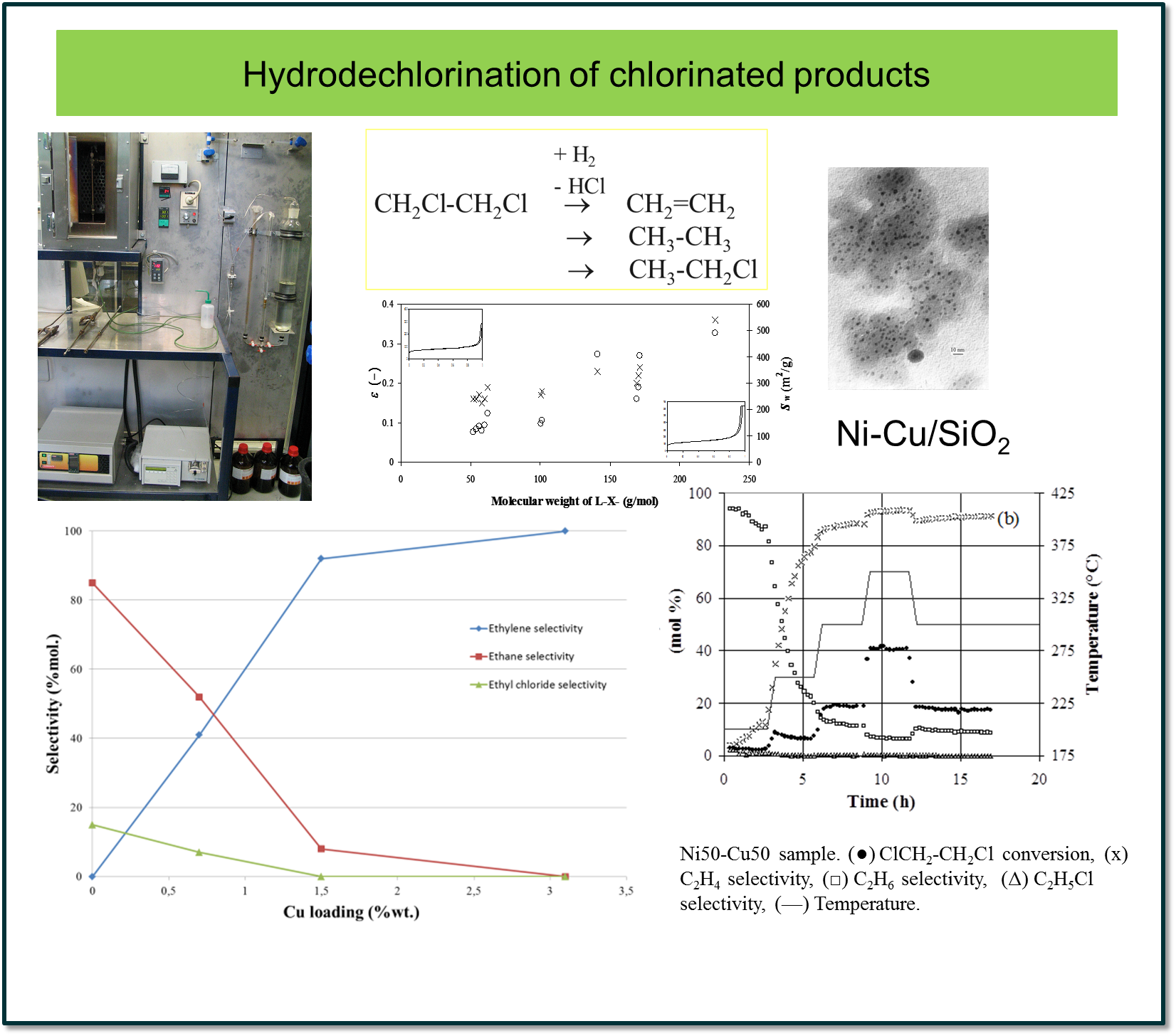 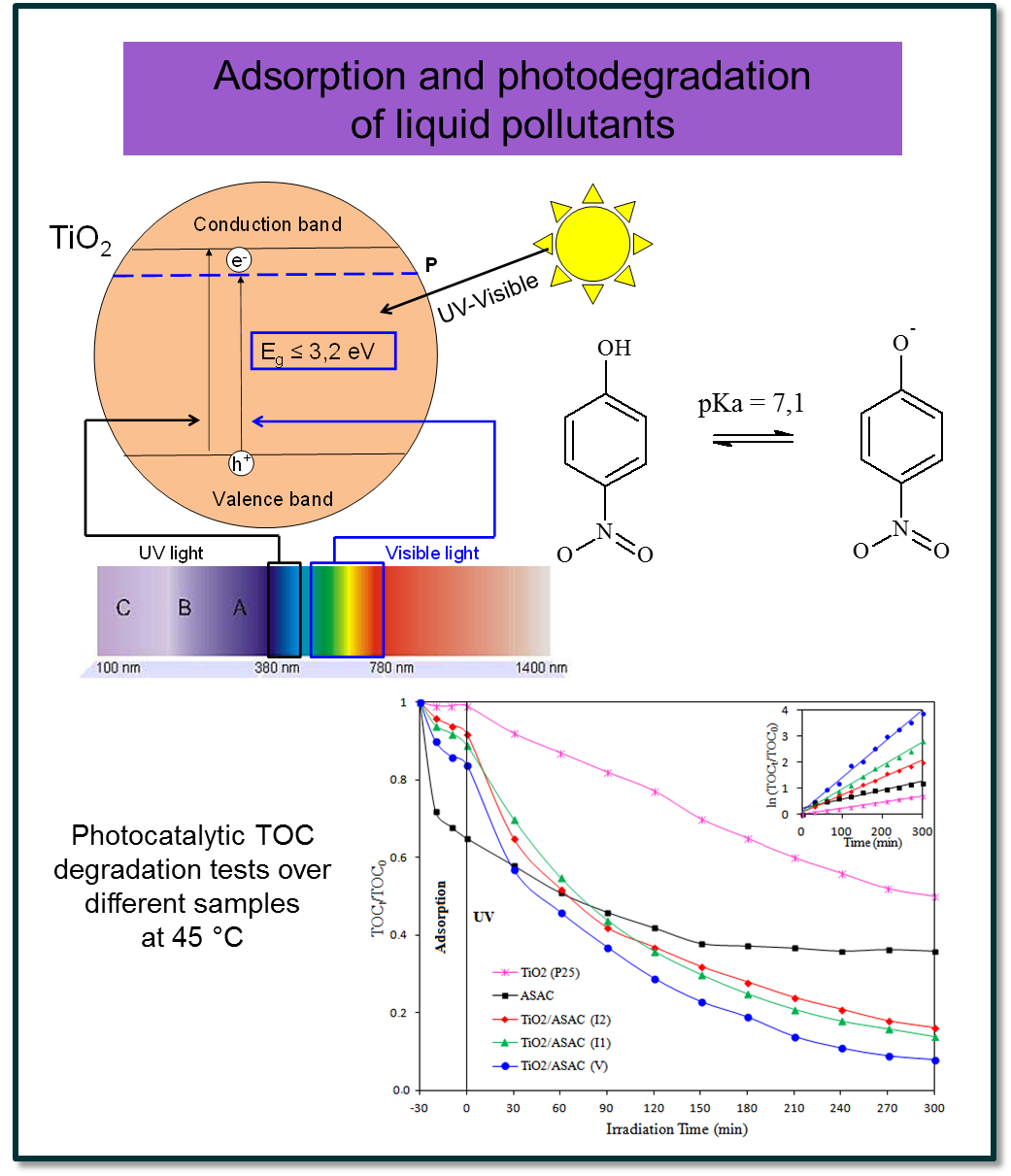 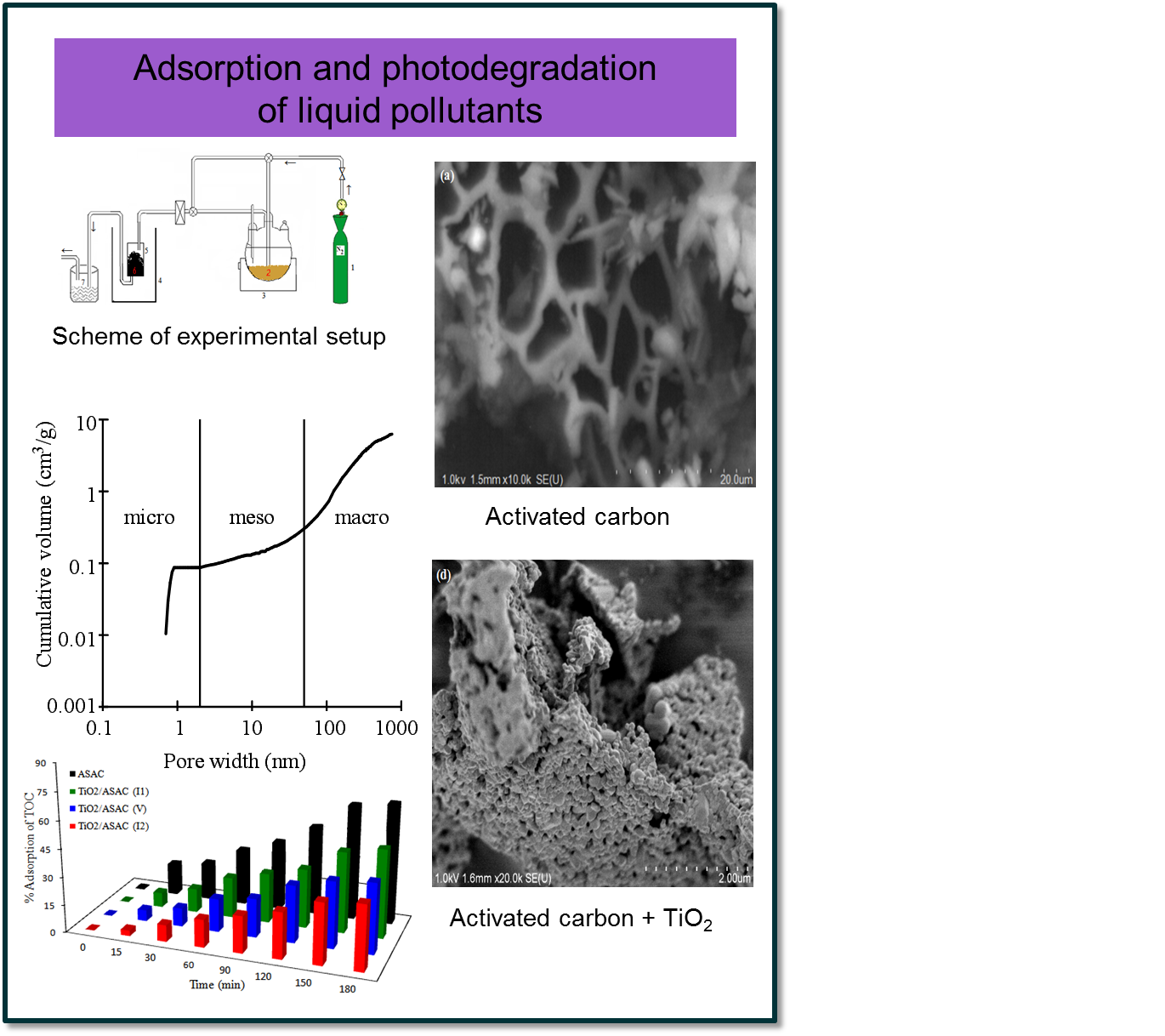 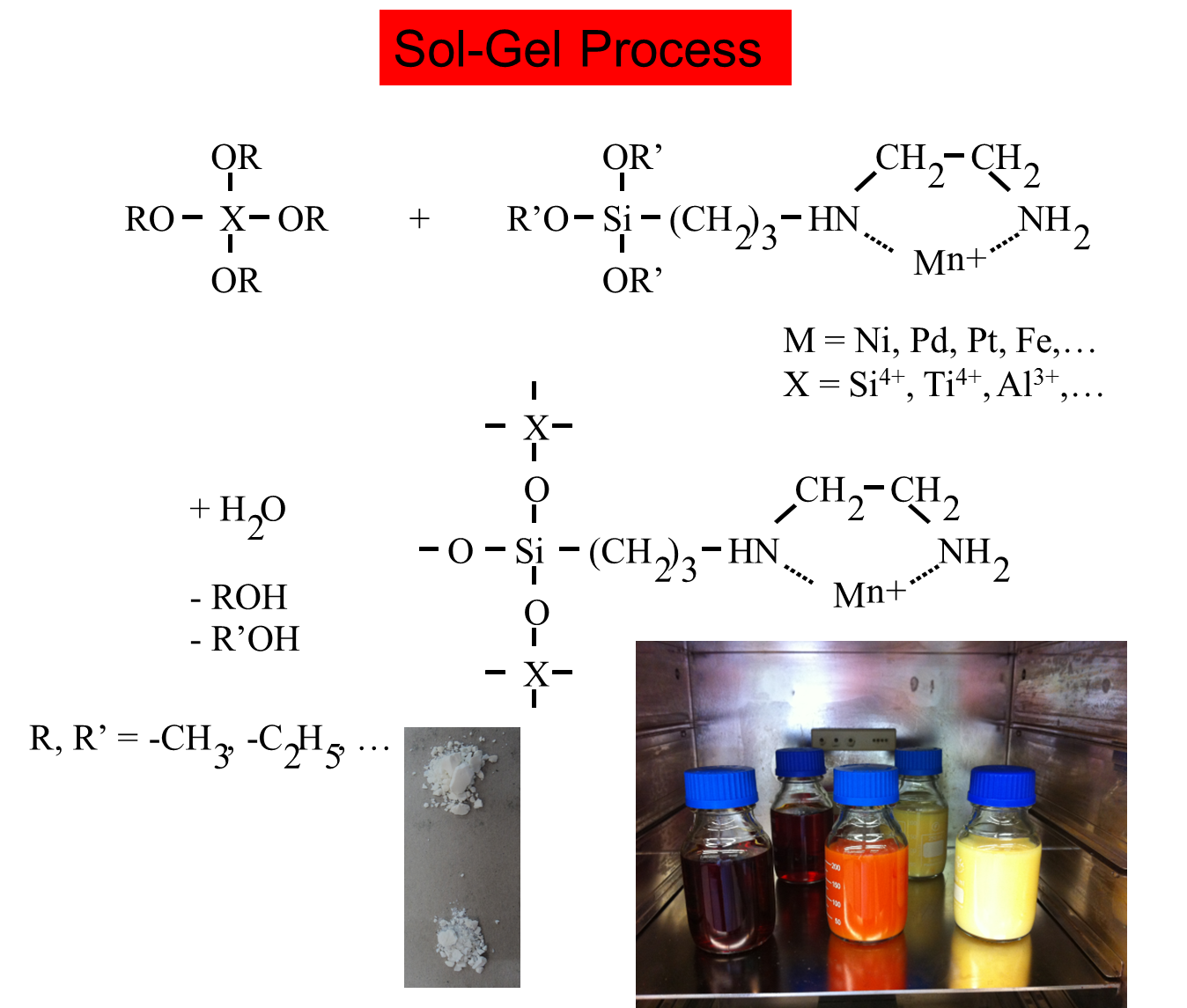 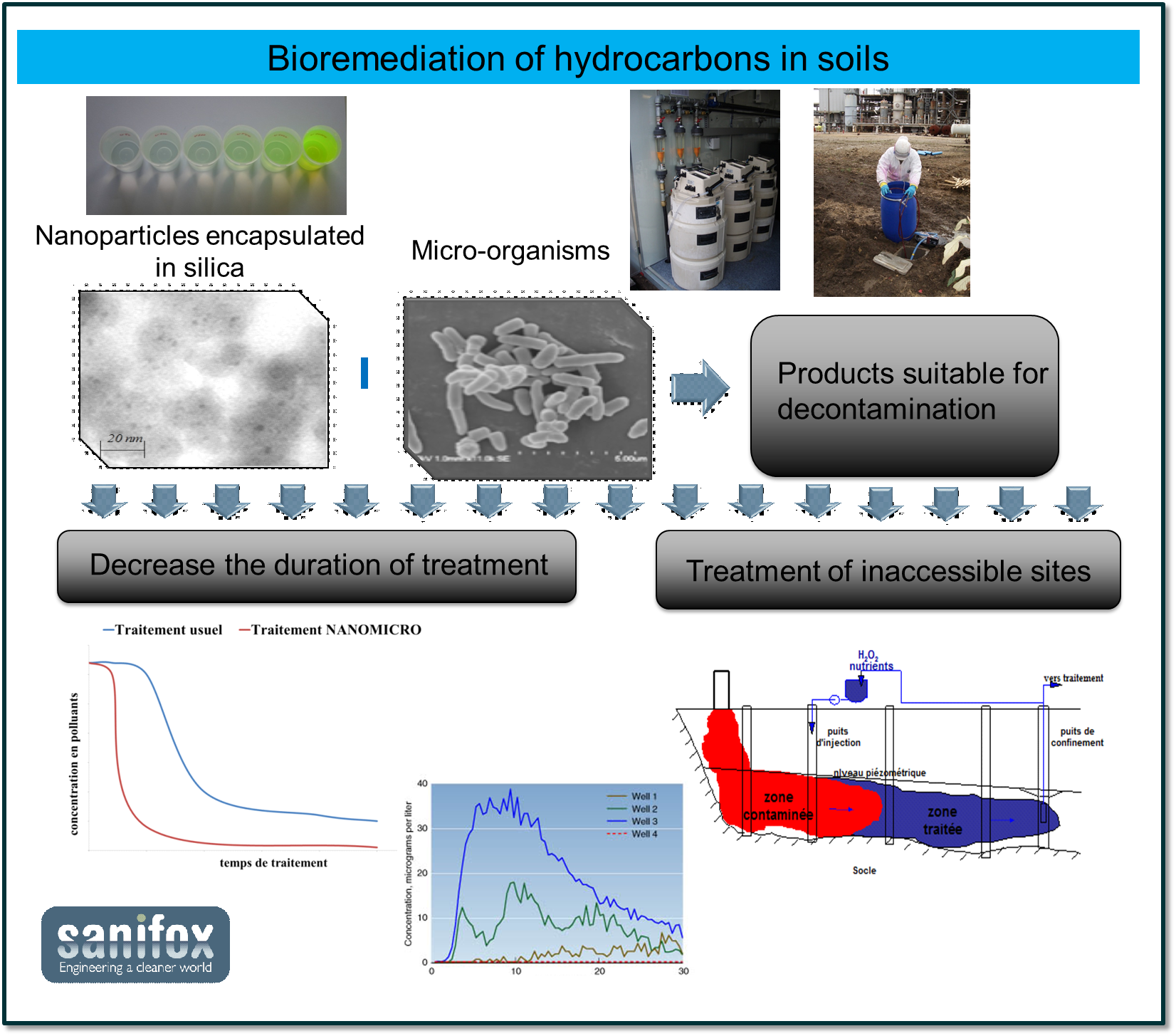 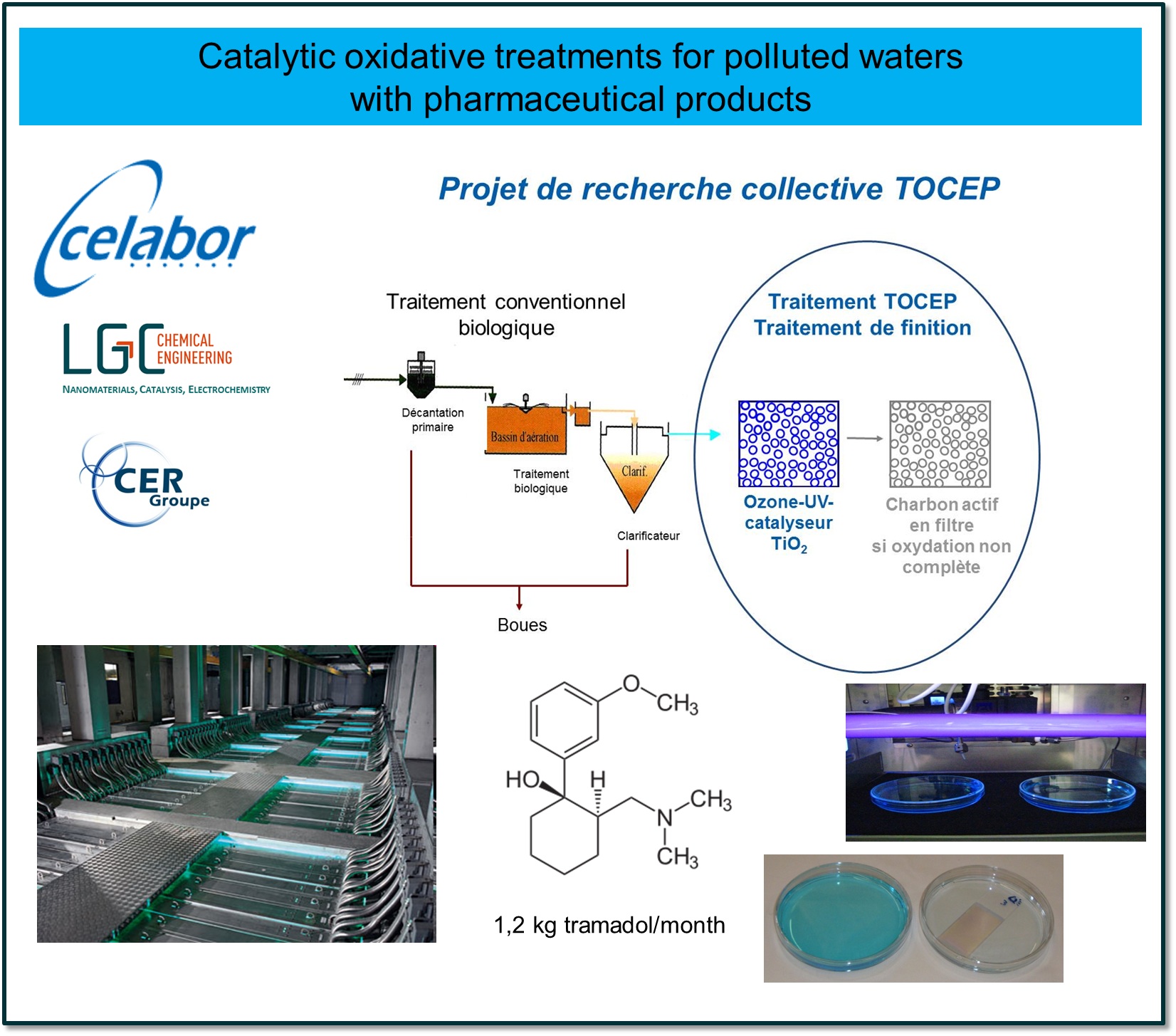